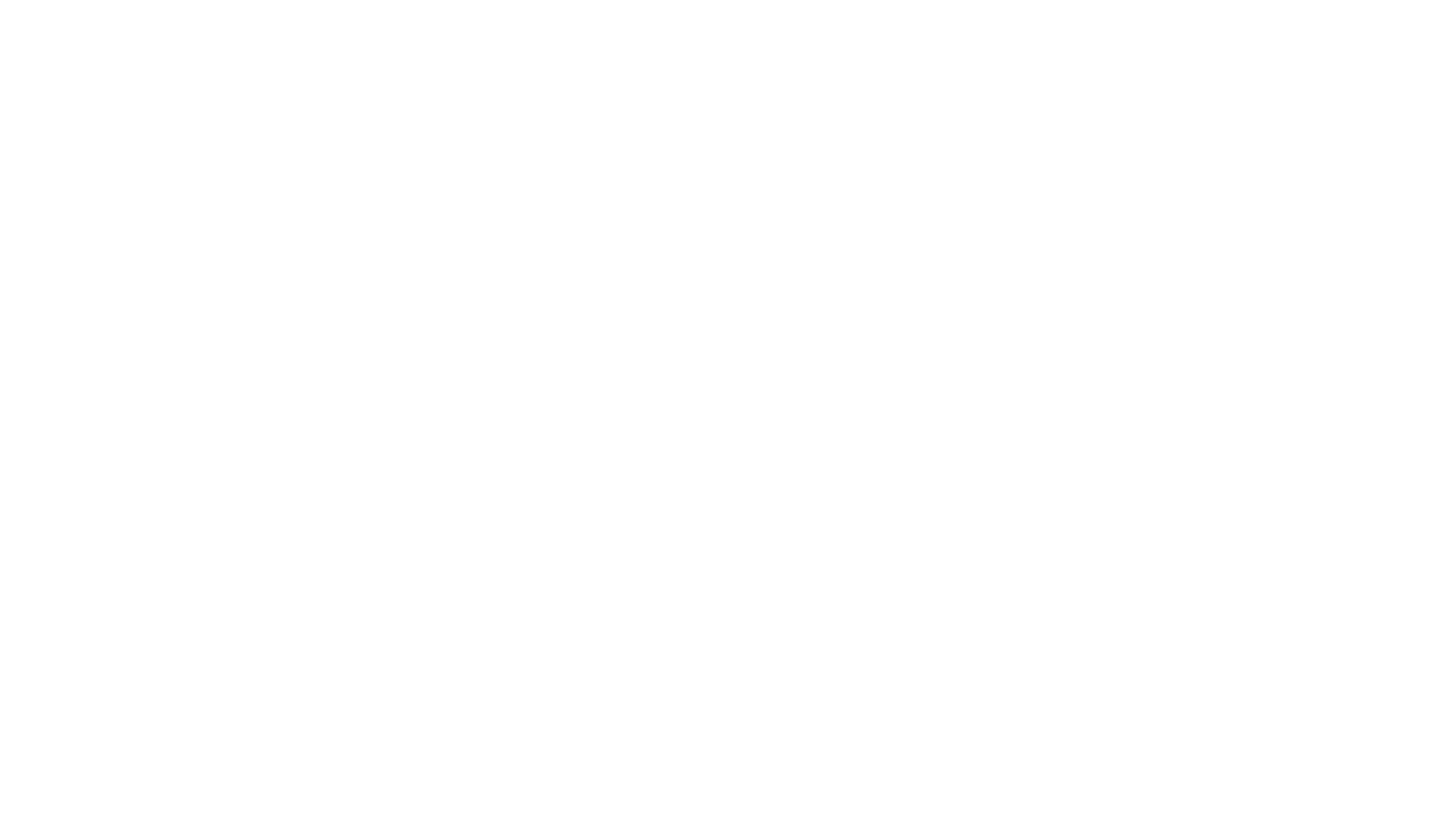 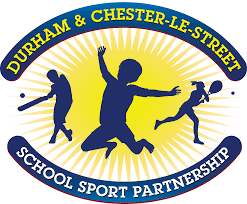 Key Stage 1
(Year 1 & 2)
 ACTIVE AT HOME
We all know the benefits of being physically active .When times are tough and it is difficult to get outdoors, it can be quite tricky to come up with ideas to keep the children occupied and active.With modern technology, there are numerous websites available to support physical activity at home; not just for children, but for the whole family.Most activities only take around 5-30 minutes to complete, so it can fit easily into the day.Here are some ideas and resources we think you might find useful placed in a weekly activity timetable.  You can adapt the timetable to suit your own needs!If you have any further activities you recommend, please let us know and we can share them with everyone else.
Check out our social media channels and tag us in any of your activities
Facebook -  @DurhamClsSSP
https://www.facebook.com/DurhamClsSSP/
Twitter -  @DurhamCLS_SSP
https://twitter.com/DurhamCLS_SSP
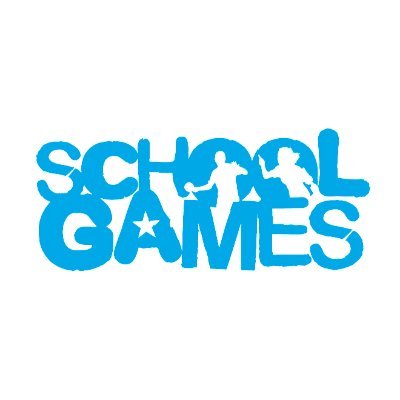 Durham & CLS School Games – Physical Activity Timetable Week 1 – Key Stage 1 (Year 1 & 2)
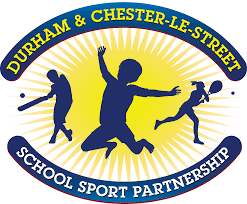 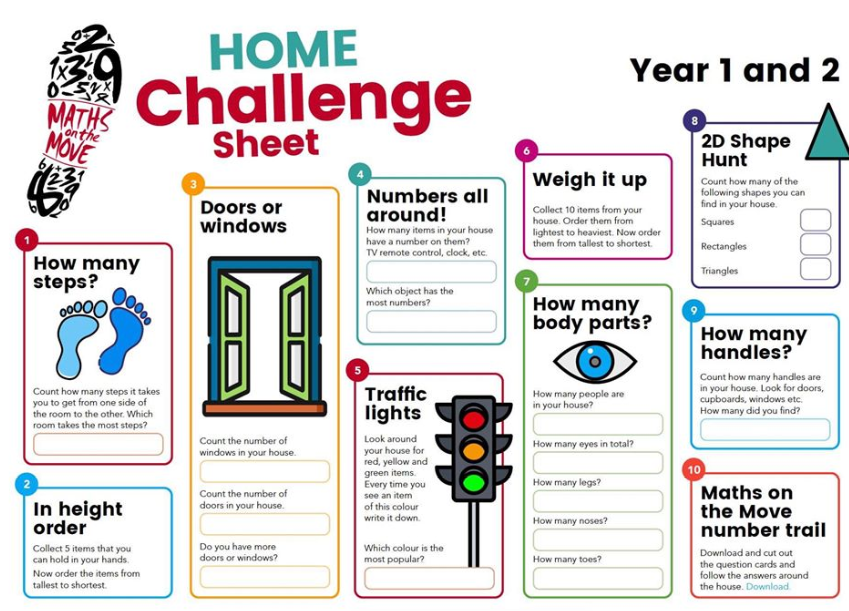 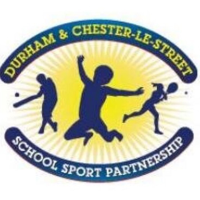 Durham & Chester-Le-Street School Sport Partnership 
 Challenges especially for Nursery and Reception children.
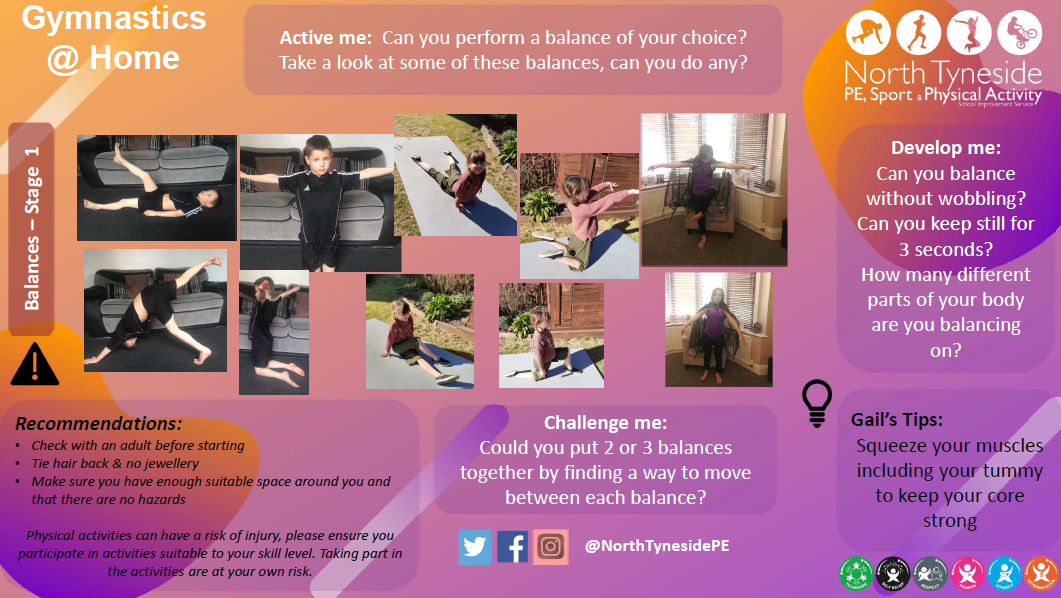 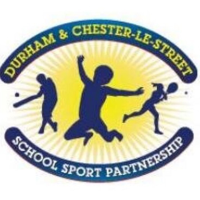 Durham & Chester-Le-Street School Sport Partnership 
 Challenges especially for Nursery and Reception children.
Puzzle Example (print two copies of the picture below, cut one of the pictures up into big pieces and ask your son/daughter to put the picture back together)  Extension activity-hide the puzzle pieces around a room
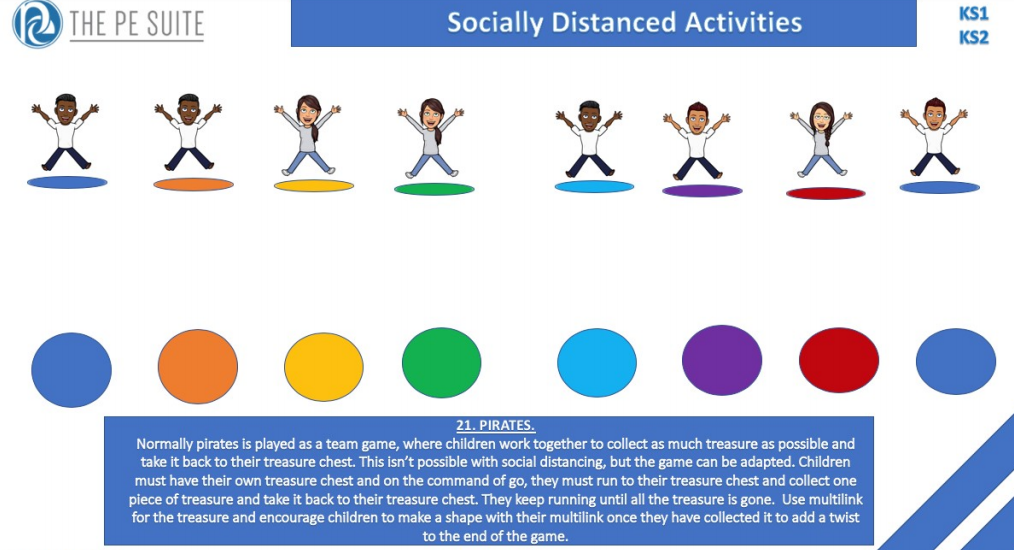 Example Game
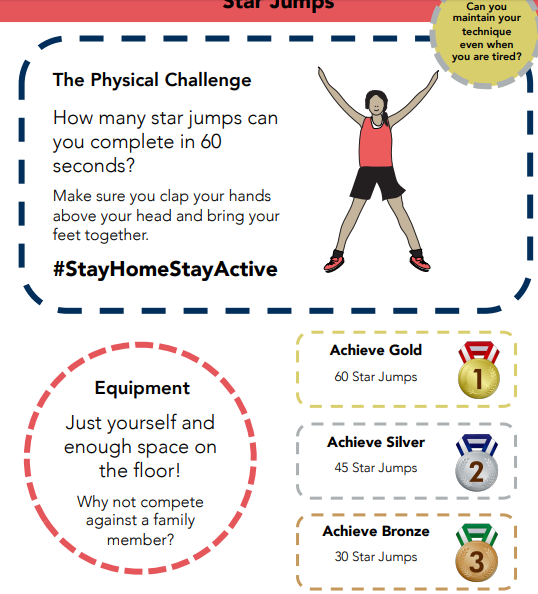